Excellence in Financial ManagementNovember 2019Carolyn Williamson – CIPFA President
Performance Tracker 2019
Published in partnership with the Institute for Government
Key findings:
Day-to-day spending on local services fell by 20-40% between 2009/10 and 2017/18
Spending on adult social care fallen 2.1% 2009 - 2019.
Public satisfaction with services holding steady
NHS revenue spending protected and rose after 2009/10
Aims of the FM Code
Principles of the Code
Leadership
Accountability
Transparency
Standards
Assurance
Sustainability
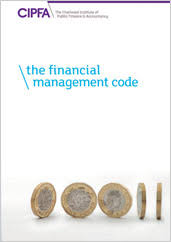 Going Forward
Conference 29 November 
Bespoke workshops 
Webinars 
Guidance
Financial resilience concerns
Arising in the context of substantial reductions in grant funding for local authorities from the UK Government
Discussions around resilience have included :  
leadership and governance issues
financial planning and control 
dealing with rising demand  
effective audit
Financial stress warning signs
5 key symptoms of stress 
Running down of reserves 
Failure to plan and deliver savings 
Shortening financial planning
Tendency to overspend 
Lack of detail in business decisions – risk management  

A symptom is a possible indicator
Resilience Index
Long term sustainability of public services
Flagging up possible area of stress   
One of a number of tools available to the public sector
What the index will look like
Going Forward
Release 
Important story to tell but complicated narrative
Identifying possible symptom of stress  
Consultation on forward looking indicators 
Awareness of other activities 
Redmond Review 
NAO consultation
Consultations – what we’re asking
Is the current regulatory environment is as effective and robust as it could be?
Is there a role for a separate body with expertise in local audit?
Where issues arise as a result of an audit, are local authorities establishing plans for corrective actions as soon as possible?
CIPFA/LASAAC - Streamlining the accounts
August 2019 – consulted on streamlining the accounts
Accounts seen to be too complex
Variable quality of narrative reporting
Summary accounts could be beneficial as long as do not create additional work
CIPFA/LASAAC – Differential reporting
November 2019 – Discussion papers
Primary goal should be to achieve clearer streamlined accounts for all authorities 
Differential reporting criteria
Less benefit in differential reporting if the Whole of Government Accounts requirements remained standardised
Health and social care
October 2019 – Insights into Integration conference
Partnership work with Public Health England
Reframing thinking around prevention
Reposition prevention as an investment in place
Developing a framework to evaluate preventative measures
Prudential borrowing
New guidance released in November - Prudential Property Investment
Commercial investments do not necessarily sit well with the primary focus of local authorities
New guidance seeks to ensure we are asking the right questions around commercial property investments
Also aims to ensure transparency and democratic accountability
Questions?